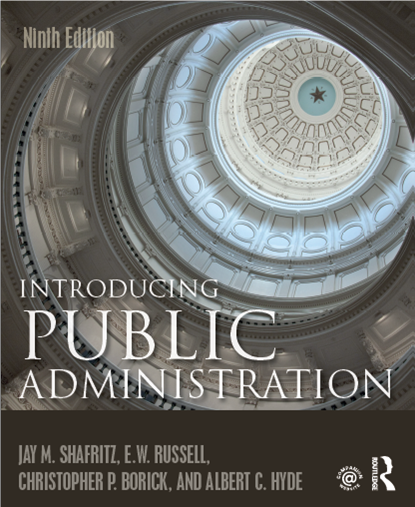 CHAPTER 12

Social Equity
[Speaker Notes: In today’s increasingly divisive world, issues of inequity are at the center of policy debates and public frustration regarding a variety of social problems. Widening income gaps, unequal access to health and education resources, and tensions between racial and social groups are at the forefront of conversations, in particular for the public agencies looking to resolve them]
What is Social Equity
Social equity is fairness in the delivery of public services; 

It is egalitarianism in action – the principle that each citizen regardless of economic resources or personal traits deserves and has a right to be given equal treatment by the political system.
[Speaker Notes: In the US “social equity” means fairness, egalitarianism, protection of rights, and equal treatment in the delivery of services.  

Although the US aspires to social equity in principle, it has not always been able to achieve it in practice.

In the nineteenth century “social Darwinism” inhibited the growth of social equity, through its concepts of survival of the fittest, and natural selection.]
Social Equity
Government organizations have a special obligation to be fair – to pursue social equity both with their employees and the public – because they represent the citizenry.
[Speaker Notes: Jean-Jacques Rousseau – “It is precisely because the force of circumstances tends always to destroy equality that the force of legislation must always tend to maintain it.”
Government organizations have a special obligation to be fair – to pursue social equity both with their employees and the public – because they represent the citizenry.]
The Challenge of Equality
Equality is an American ideal.  

In 1776 the Declaration of Independence proclaimed that “all men are created equal.” Derived from natural rights which cannot be taken away.  John Locke.

But, both the Declaration and Constitution denied rights to large segments of the population.
[Speaker Notes: Equality is an American ideal.  In 1776 the Declaration of Independence proclaimed that “all men are create equal.” Derived from natural rights which cannot be taken away.  John Locke.
But, both the Declaration and Constitution denied rights to large segments of the population.]
Race
Race can be defined as a large group of people with common characteristics that are presumably transmitted genetically.

Up to the middle of the 20th century, race was used as a method of distinguishing among national groups.

Began as language distinction, but became a source of ranking and discrimination.
[Speaker Notes: Physical characteristics
More controversially, emotions and aptitudes.]
Racism
A racist can be defined as any person or organization that either consciously or unconsciously practices racial discrimination against a person on the basis of race (or ethnicity) or supports the supremacy of one race over others.

“Stealth racism.” – Department store security, racial profiling.
The Bitter Heritage of Slavery
What distinguishes African-Americans from other ethnic groups is the fact that they are the only group brought to the U.S. as slaves.
Constitution
Article I, section 2 – three-fifths rule.
Representatives and direct taxes shall be apportioned among the several states which may be included within this union, according to their respective numbers, which shall be determined by adding to the whole number of free persons, including those bound to service for a term of years, and excluding Indians not taxed, three fifths of all other Persons.
Article I, section 9 – slave trade (1808).
The migration or importation of such persons as any of the states now existing shall think proper to admit, shall not be prohibited by the Congress prior to the year one thousand eight hundred and eight, but a tax or duty may be imposed on such importation, not exceeding ten dollars for each person.
Article IV, section 2 – runaway slaves.
No person held to service or labor in one state, under the laws thereof, escaping into another, shall, in consequence of any law or regulation therein, be discharged from such service or labor, but shall be delivered up on claim of the party to whom such service or labor may be due.
Equal Employment Opportunity (EEO)
Equal employment opportunity (EEO) is a concept fraught with political, cultural, and emotional overtones

EEO refers to employment procedures and practices that are intentionally or unintentionally discriminatory in the areas of race, color, gender, religion, and national origin. It now also includes age, pregnancy, and disabilities.
[Speaker Notes: Generally, it applies to a set of employment procedures and practices that effectively prevent any individual from being adversely excluded from employment opportunities on the basis of race, color, sex, religion, age, national origin, or other factors that cannot lawfully be used to make employment decisions.]
Equal Employment Opportunity (EEO)
The ideal is an employment system devoid of intentional and unintentional discrimination, but it may be a political impossibility to achieve because of disagreement about definitions.

EEO exists to remedy real problems.

The problem is discrimination – the failure to treat equals equally.
[Speaker Notes: Generally, it applies to a set of employment procedures and practices that effectively prevent any individual from being adversely excluded from employment opportunities on the basis of race, color, sex, religion, age, national origin, or other factors that cannot lawfully be used to make employment decisions.]
Equal Employment Opportunity (EEO)
Kennedy Administration – Executive Order 10925 of March 6, 1961 required that “affirmative action” be used to implement the policy of nondiscrimination in employment by the federal government and its contractors.

Meant initially the removal of artificial employment barriers for women and minorities.
[Speaker Notes: Kennedy Administration – Executive Order 10925 of March 6, 1961 required that “affirmative action” be used to implement the policy of nondiscrimination in employment by the federal government and its contractors.
Meant initially the removal of artificial employment barriers for women and minorities.
Affirmative Action (AA) President Kennedy’s Executive Order 10925, 1961, first used the term, which meant removal of artificial barriers to employment for minorities and women in the federal service.
 In the 1970s federal courts issued specific goals and timetables for minority hiring and compensatory opportunities for disadvantaged groups.  By the 1990s support for AA dwindled. 

Johnson Administration.
Civil Rights Act of 1964 – It shall be the policy of the United States to ensure equal employment opportunities for Federal employees.
Equal Employment Opportunity Commission to combat discrimination in the private sector. Civil Service Commission for the public sector

Nixon Administration – Executive order requiring agency heads to “establish and maintain an affirmative action program of equal employment opportunity.”
Federal courts began to equate affirmative action with goals and timetables for minority hiring.]
Reverse Discrimination
Reverse discrimination is a practice generally understood to mean discrimination against white males in conjunction with preferential treatment for women and minorities.

Practice has no legal standing.
[Speaker Notes: Yet, affirmative action programs do necessarily put white males at a disadvantage.]
Affirmative Action
Representative Bureaucracy
Representative Bureaucracy—the idea that all social groups have a right to participate in their governing institutions.

Perhaps a contemporary manifestation of this notion is the chaos that ensued after Hurricane Katrina. 

Many argued that public administrators failed to provide equal protection under the law to minorities in the aftermath of Katrina.
[Speaker Notes: While the politics of AA continue to be adjudicated in the courts, scholars of public administration are aware of Krislov’s notion of “representative bureaucracy”—the idea that all social groups have a right to participate in their governing institutions. Perhaps a contemporary manifestation of this notion is the chaos that ensued after Hurricane Katrina. Many argued that public administrators failed to provide equal protection under the law to minorities in the aftermath of Katrina.]
Representative BureaucracyThe Case of Ferguson
In Ferguson, Missouri, after Michael Brown was killed by the City Police in early August of 2014 and a summer of riots the US Department of Justice’s report on Ferguson shows a troubling pattern of administrative failure. 

African Americans were 67% of the city’s population.
The City Police Force had 50 whites and 3 blacks.

African Americans accounted for 
	85% of traffic stops. 
	90% of citations
	93% of all arrests 

Even more troubling was another part of the DOJ report linking the court system and the city administration in an effort to increase city revenues for the municipal budget through these efforts.
[Speaker Notes: How can any bureaucracy have legitimacy and public credibility if it does not represent all sectors of its society?]
Non-Racial Discrimination
There are several categories of non-racial discrimination:
Non-Racial Discrimination:Sex Discrimination and Sexual Harassment
The Civil Rights Act and its amendments declared sex discrimination illegal, and today sexual harassment is included in the sex discrimination provision.  

The Equal Employment Commission in 1980 set forth guidelines on what constitutes workplace sexual harassment. In 1986, the landmark Supreme Court ruling in Meritor Savings Bank v. Vinson set forth case law on this issue, defining harassment in two ways:
Quid Quo Pro
Hostile Environment
Two types of Sexual Harassment
Non-Racial Discrimination:Pregnancy, Age and Disabilities Discrimination
Pregnancy Discrimination has been outlawed by an amendment to Title VII of the Civil Rights Act, 1978. 

A companion statute is the Family and Medical Leave Act of 1993, which also allows accommodation for pregnancy and post-birth and prohibits discrimination on these bases.

The Age Discrimination in Employment Act was passed in 1967.  It has since been amended to raise the upper age limit for prohibiting  workplace discrimination.  It covers all employees in the public and private sectors.
Non-Racial Discrimination:Pregnancy, Age and Disabilities Discrimination
In 1990, Congress passed the Americans with Disabilities Act to ban discrimination against physically and mentally handicapped individuals in employment. 

The law also required employers to make reasonable accommodation in the workplace for such individuals.
Non-Racial Discrimination:Sexual Orientation Discrimination
The area of gay, transgender, and transsexual rights has been affirmed in certain states. 

At least 15 states have laws forbidding discrimination in employment on the basis of sexual orientation. 

In 2003, the Supreme Court declared state sodomy laws unconstitutional in their ruling in Lawrence v. Texas.
Supreme Court’s decision in 2015 in Obergefell v. Hodges declared that the Constitution guarantees a right to same-sex marriage.
Public Administration andSocial Equity
Public administration must be cognizant not only of the details of public law, because they must administer its provisions in a fair and equitable manner, but they also need to be aware of the spirit of the laws—beyond legal rules and regulations so as to proactively support its intent.